Туве Янсон  «Капелюх   чарівника» 
Чарівність художнього 
світу твору. 
Його персонажі, 
втілення в них ідей
 доброти, щирості, 
сімейних цінностей





Автор презентації –
 вчитель Великокусковецької загальноосвітньої школи І-ІІ ступенів
Солонина О.П.
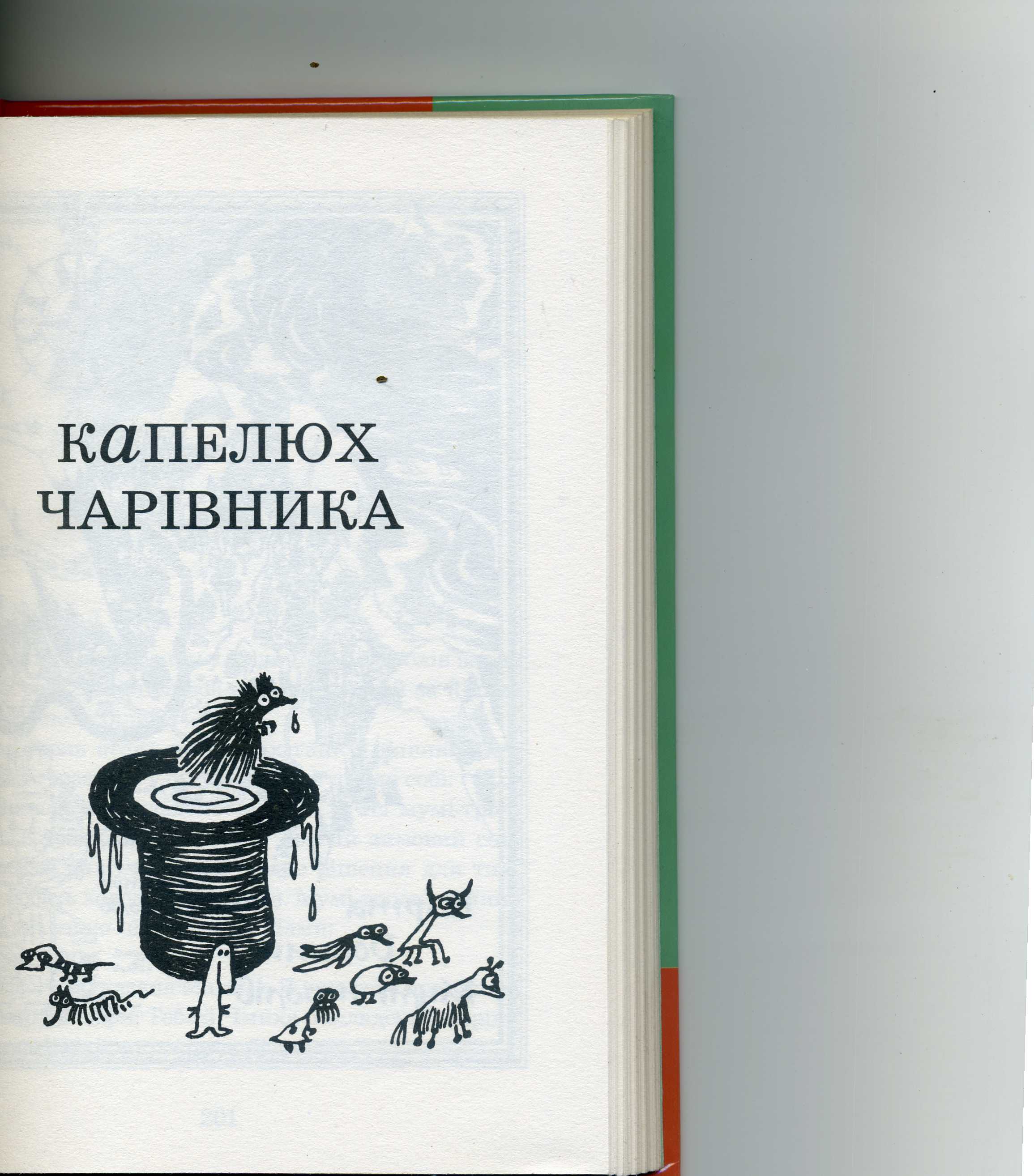 Речі мають важливе значення в житті людини, вони покращують побут. Майстерно виготовлені людськими руками, красиві речі приносять користь і радість. Іноді навіть незначна річ може змінити життя не лише окремої людини, а й усього світу, як у повісті «Капелюх чарівника» Туве Янсон.
Проблемне запитання урокуЯким був чарівник:                      добрим чи злим?
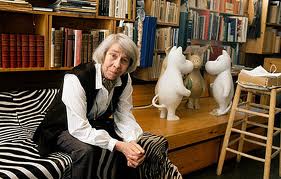 Мета:
 навчальна: розкрити доброту і щирість мешканців Мумі - долу  шляхом аналізу твору, перегляду окремих епізодів мультфільму, дати поняття учням про персонажів і героїв літературного твору, формувати навички виразного читання та аналізу тексту; 
розвивальна: розвивати образне мислення, творчу уяву, зосередженість під час читання, уміння характеризувати героїв, висловлювати оціночні судження; 
виховна: виховувати прагнення до пізнання,  щирість почуттів, кращі моральні якості.
Епіграф: 
Світ моїх Мумі-тролів – 
це світ, за яким у глибині душі 
тужить кожен із нас…
                                                             Туве Янсон
Як ви розумієте слова Мумі-тата: « Не одяг красить …»
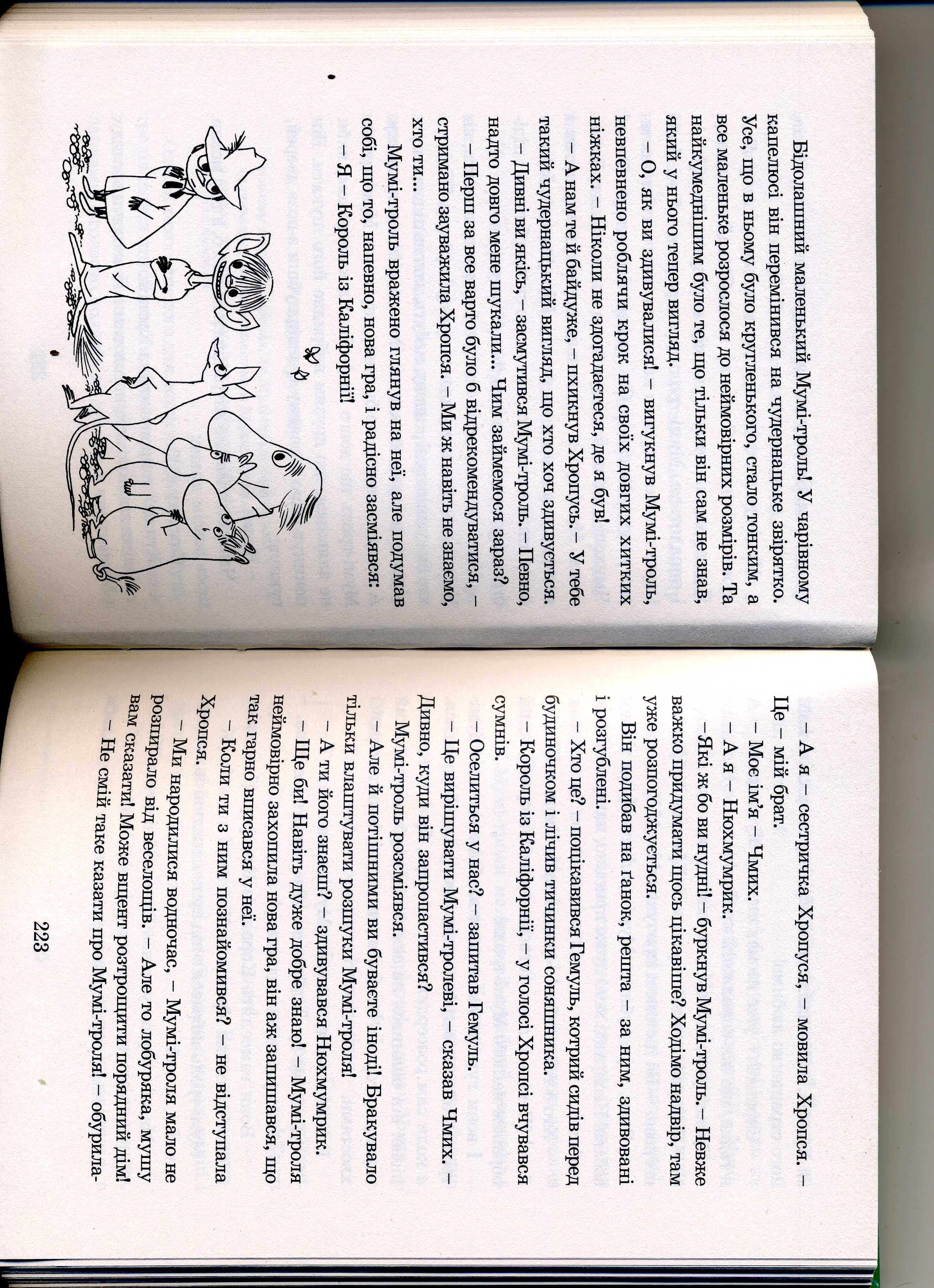 -	Чому Мумі-троль перетворився на чудернацьке звірятко?
Мумі-тато – …
Яєчні шкаралупи – …
Мумі-троль – …
Морська вода – …
Мурашиний Лев – …
Риби – …
На що перетворилися речі завдяки капелюху?
Перегляд мультфільму «Все дело в шляпе». 
- Чи такими ви уявляли героїв твору?
- Який епізод мультфільму не відповідає повісті?
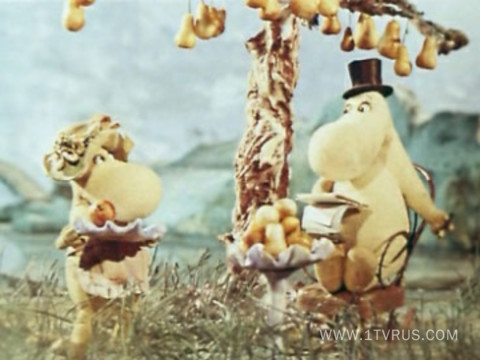 Хто зображений на ілюстрації Туве Янсон? 
Розкажіть його історію.
Інтерактивна вправа «Навігатор». 
Знайдіть  в підручнику  опис рубіну і виразно зачитайте його.
Які художні засоби використала письменниця в описі?
Літературна розминка.Назвіть всіх друзів Мумі-троля.
Теорія літератури.
Пригадаємо:
             У творах художньої літератури літературними героями називають   дійових осіб, широко і всебічно зображених, наділених яскравими характерами.
2. Запам’ятаємо:
Літературних героїв ще називають персонажами.
Персонаж (лат.persona – особа, франц.personage - маска актора) - літературний герой, зображений письменником у художньому творі; загальна назва дійової особи кожного літературного жанру.
Міні-диспут: 
« Яким був чарівник:добрим чи злим?»
Який епізод повісті зображений на малюнку?
Гра 

«Наші 
бажання»
«Я використав(ла) би  чарівний капелюх для того, щоб…»
«Світ моїх Мумі-тролів – це світ, за яким у глибині душі тужить кожен із нас…»
Ми перегорнули останню сторінку чарівної повісті Туве Янсон. Я впевнена, що Ви подружилися з мешканцями квітучої Долини Мумі-тролів. Вони всі різні, але поєднує їх дружба, любов один до одного.
 - Чого навчилися Ви у цих дивовижних істоток? 
 - Поясніть, як ви розумієте слова письменниці, що є епіграфом уроку:
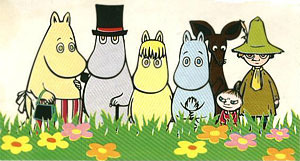 Домашнє завдання
2. Скласти правила щасливої родини.
1. Розповідати про улюблених героїв повісті.